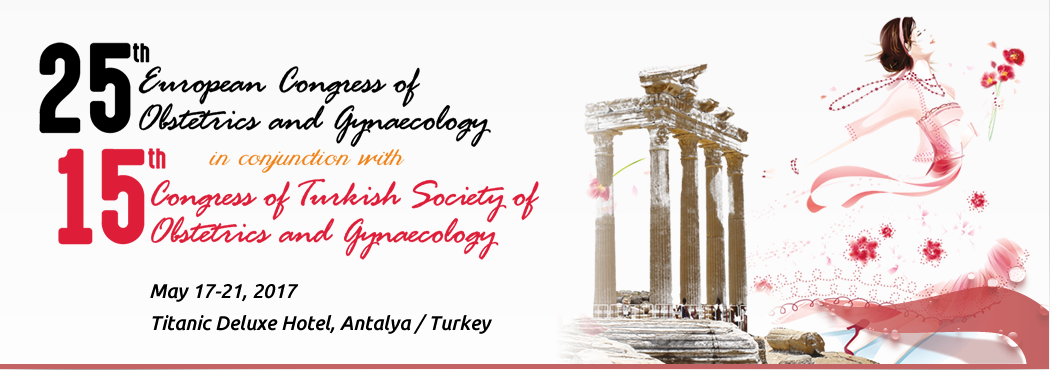 Quality in gynaecological oncology
 
Andrina Kölle
Department of Obstetrics and Gynaecology University hospital Tübingen, Germany
3 dimensions of quality
1
Structural quality
Infrastructure
Financing
Human Resources
Process quality
2
Oncological Standards
Evidence based Medicine
Cooperations
Progression-free survival
Total survival
Complications
3
Outcome quality
2 |
The benefit of certification: Onko Zert breast cancer centres
Principle of voluntary, external benchmarking programme 
Third party certification and recertification
Mandatory quality management systems to 
German Cancer Society (DKG)
And German Society of Senology (DGS) 

High quality of complete process chain:
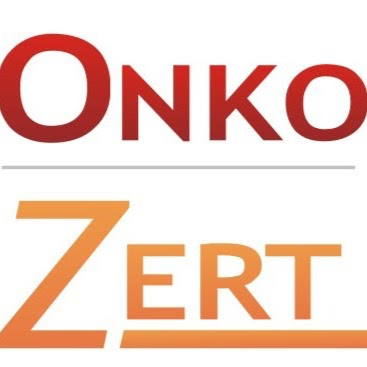 Early detection and 
correct diagnosis
Treatment based 
on guidelines
Follow up care
3 | Picture: kjf-augsburg.de
How to measure quality?
Example of breast cancer centres in germany- criteria of certification
Stipulated cooperation partners (oncology, radiology et al.)
Commitment to act on general medical guidelines
Standardised documentation
Specified number of cases
Tumor conferences
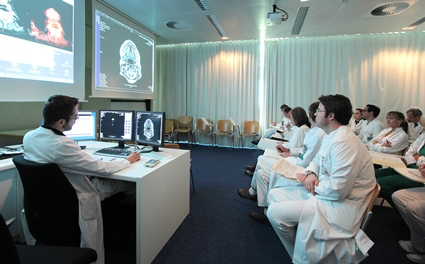 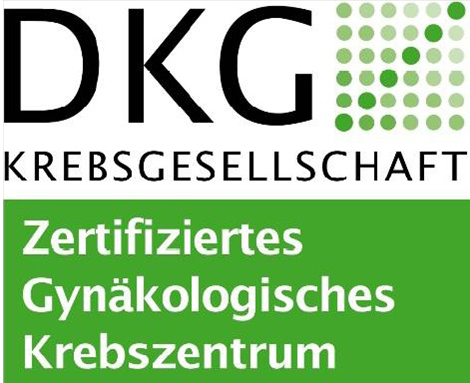 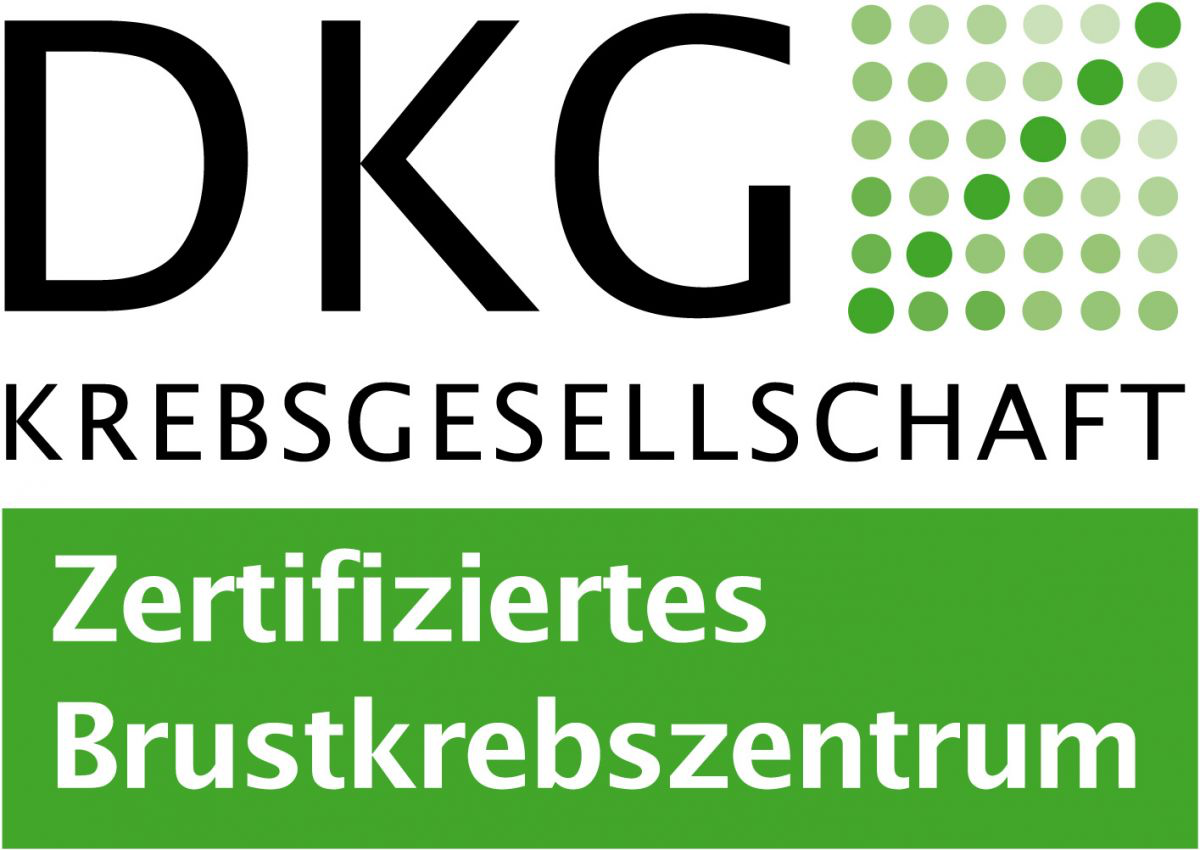 4 | Picture: sah-eschweiler.de, www.uniklinikum-regensburg.de
Competition unlocks potential for innovation: Quality Indicators
Continuous benchmarking process, quantification by introducing quality indicators (QIs)
QI
Preoperative histological 
confirmation of diagnosis
QI
3
QMS- quality 
management 
system
Guideline-concordant adjuvant 
    or neoadjuvant chemotherapy
QI
Appropriate axillary dissection
5 |
Benchmarking improves the quality of care
Large breast Centres
Relative performance of quality indicators (QIs) during the 2003–2010 period, expressed as a percentage of the respective DKG/ DGS Requirements of Breast Centres (FAB)
6 | Multidisciplinary breast centres in Germany: a review and update of quality assurance through benchmarking and certification 
Markus Wallwiener • Sara Y. Brucker • Diethelm Wallwiener • The Steering Committee, Arch Gynecol Obstet, 2011
German national cancer registry:Real life data
Central documentation of incidences, procedures and results
Epidemiological data provides information about temporal and regional occurence
Quality management in prevention, diagnostic and therapy
Data set for cause studies
Basis for the setup of rational screening programmes
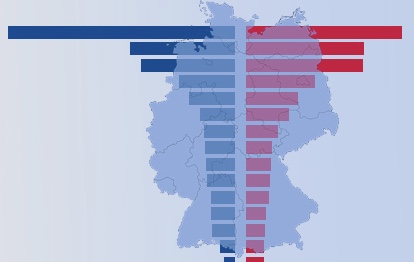 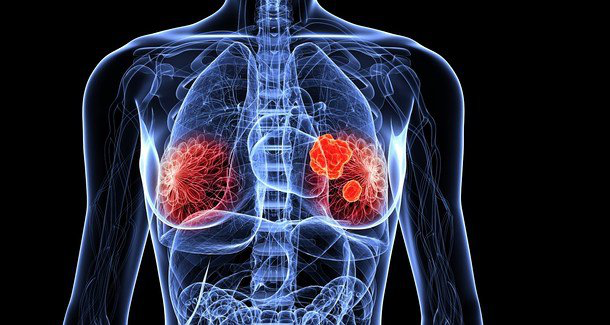 7 | Pictures: krebsinformationsdienst.de, surgical-tribune.com
Centralisation
Improvement in patient survival

Shorter hospitalisation

Lower local-recurrence rates

Higher likelihood of receiving breast-conserving-therapy (BCT)

Increase in overall-survival
Specialisation
Multidisciplinarity
8 | Multidisciplinary breast centres in Germany: a review and update of quality assurance through benchmarking and certification 
             Markus Wallwiener, Sara Y. Brucker, Diethelm Wallwiener,The Steering Committee, Arch Gynecol Obstet, 2011
Learning translational networks: precision medicine
The PRAEGNANT study network (Prospective Academic Translational Research Network for the Optimization of Oncological Health Care Quality in the Advanced Therapeutic Setting)

Pharmacogenomics and biomarker
To carry out molecular tests under study conditions
To identify suitable breast cancer patients for clinical drug trials based on molecular testing

Health Services Research
To record treatment-induced toxicities and patientʼs quality of life in routine clinical practice
To record, show and benchmark the reality of medical care provided to patients with advanced metastatic breast cancer
9 | Biomarkers in Patients with Metastatic Breast Cancer and the PRAEGNANT Study Network Fasching PA et al
     Geburtsh Frauenheilk 2015; 75: 41–50
Patient reported outcome
PRO: an instrument to detect patients at-risk
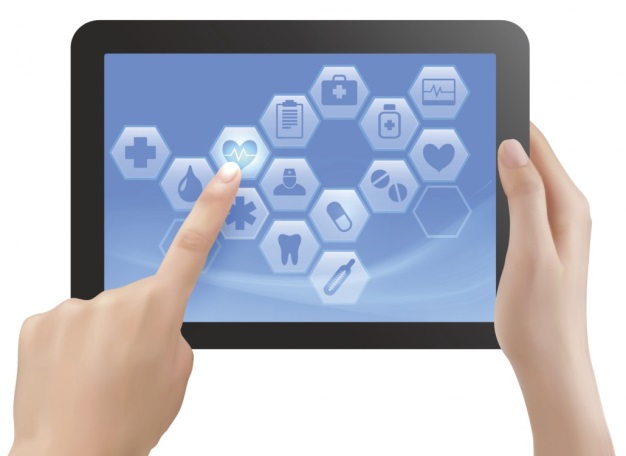 High long-term acceptance and compliance

Early detection, early intervention
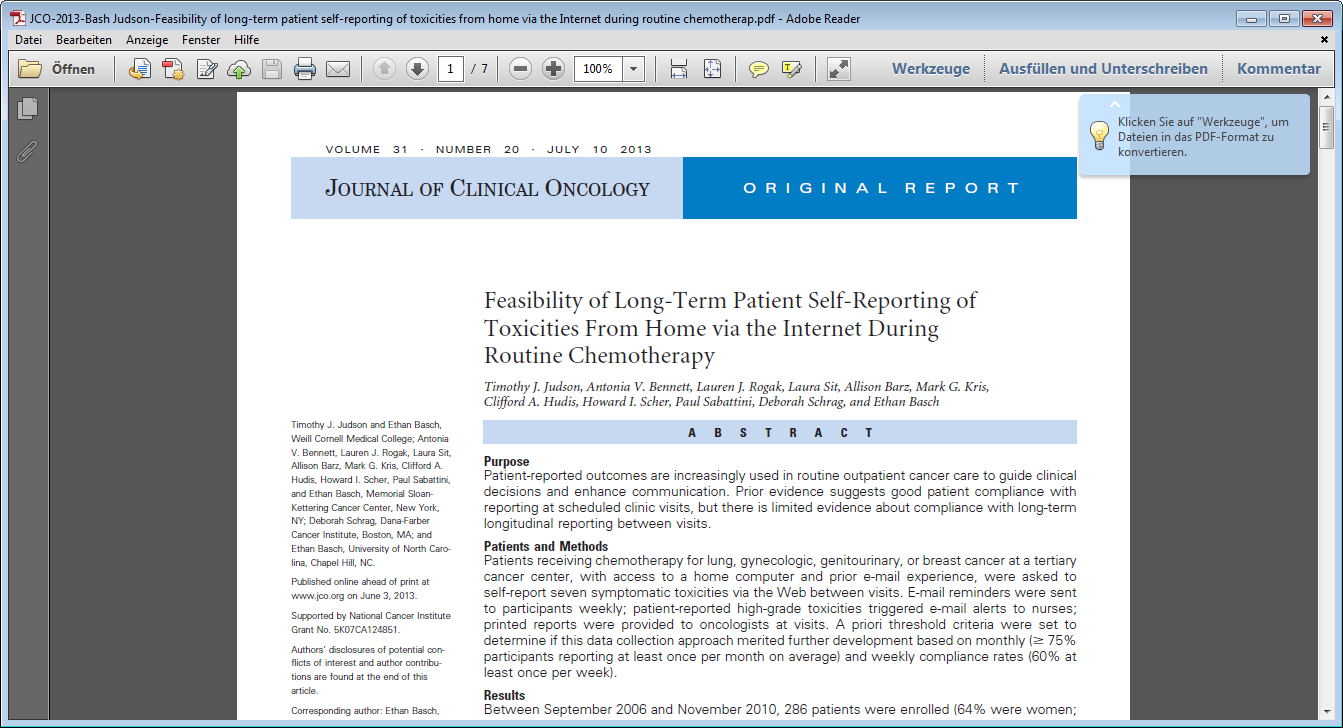 10 | Presentation: Precision medicine - Patient Reported Outcomes 2016 versus 2020, Prof. Dr. Markus Wallwiener
       Universitäts-Frauenklinik Heidelberg
ePROs Patient-reported-outcomes as a quality parameter: discovering needs and improving life quality
ePRO- Quality of life and patient satisfaction
11 |
eHealth study-finder: new ways in oncological study recruitment
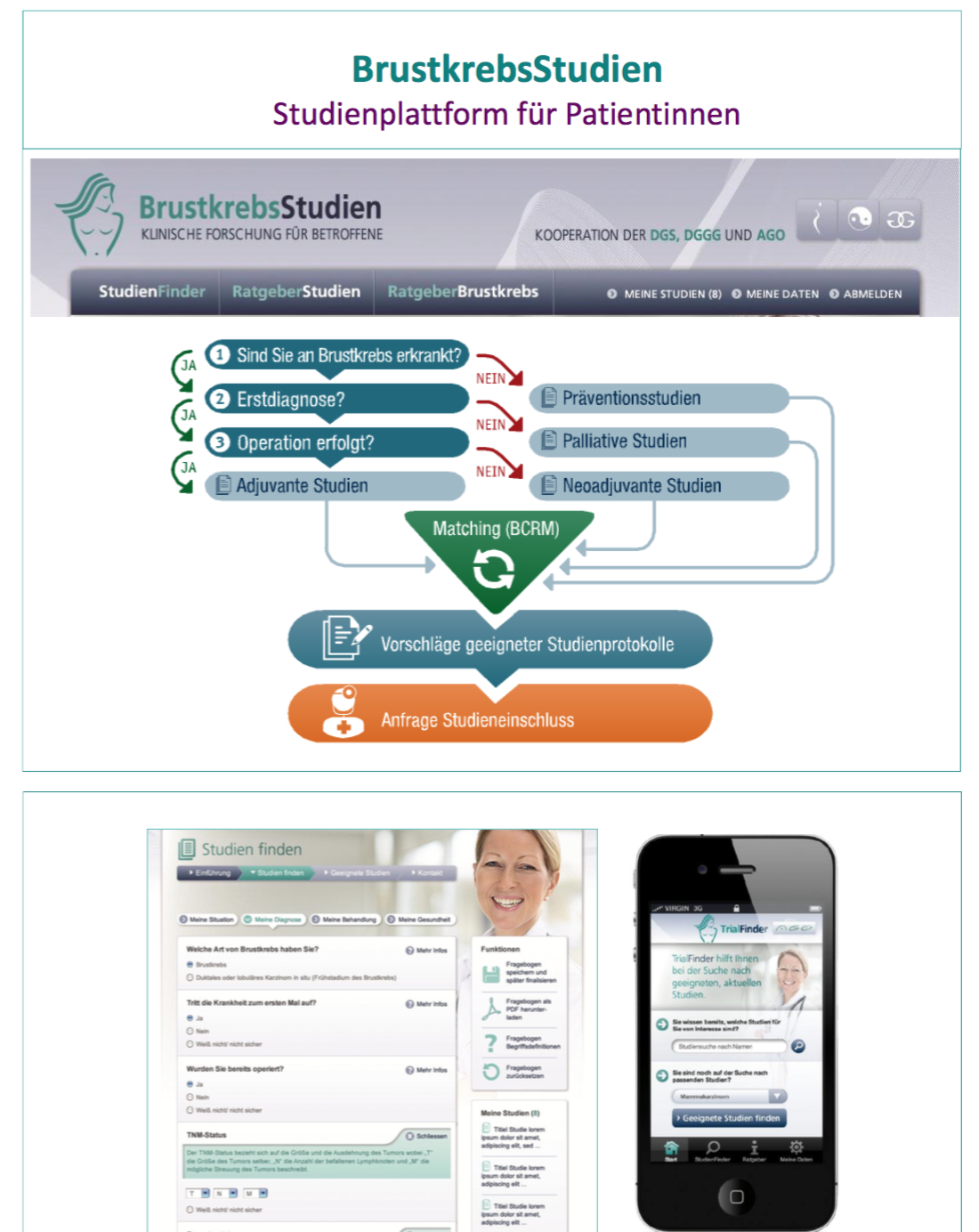 Central study data base for cancer centres, physicians, patients

Continuous update, individual selection

Direct contact to study coordination

Online education and training

Promotion of transparency
12 | Neue Wege in der onkologischen Studienrekrutierung 
       Markus Wallwiener, Andreas Hartkopf et al., Universitäts-Frauenklinik Heidelberg, Universitäts-Frauenklinik Tübingen,  
       ClinSol, Institut für Frauengesundheitsforschung Baden-Württemberg
Quality in surgical gynaecological oncology: The sentinel lymphonodectomy concept in early and locally advanced cervical and endometrial cancer
adequate staging by omission of radical lymphonodectomy 

Leads to a significant reduction of associated complications

Should be carried out only in specialised centers, which are equipped with a complete, interdisciplinary infrastructure



This setting provides the necessary surgical expertise over time leading to a high qualtity in oncological routine surgery
13 | F.-A. Taran · H. Abele · B. Krämer · D. Wallwiener · S. Brucker, Department für Frauengesundheit, Universitätsklinikum Tübingen, 
       Tübingen, Deutschland, Operative Therapie des Zervixkarzinoms, State of the Art
The surgeon´s learning curve: a quality parameter
Optimisation of staging

Reducing radicality

Reducing morbidity
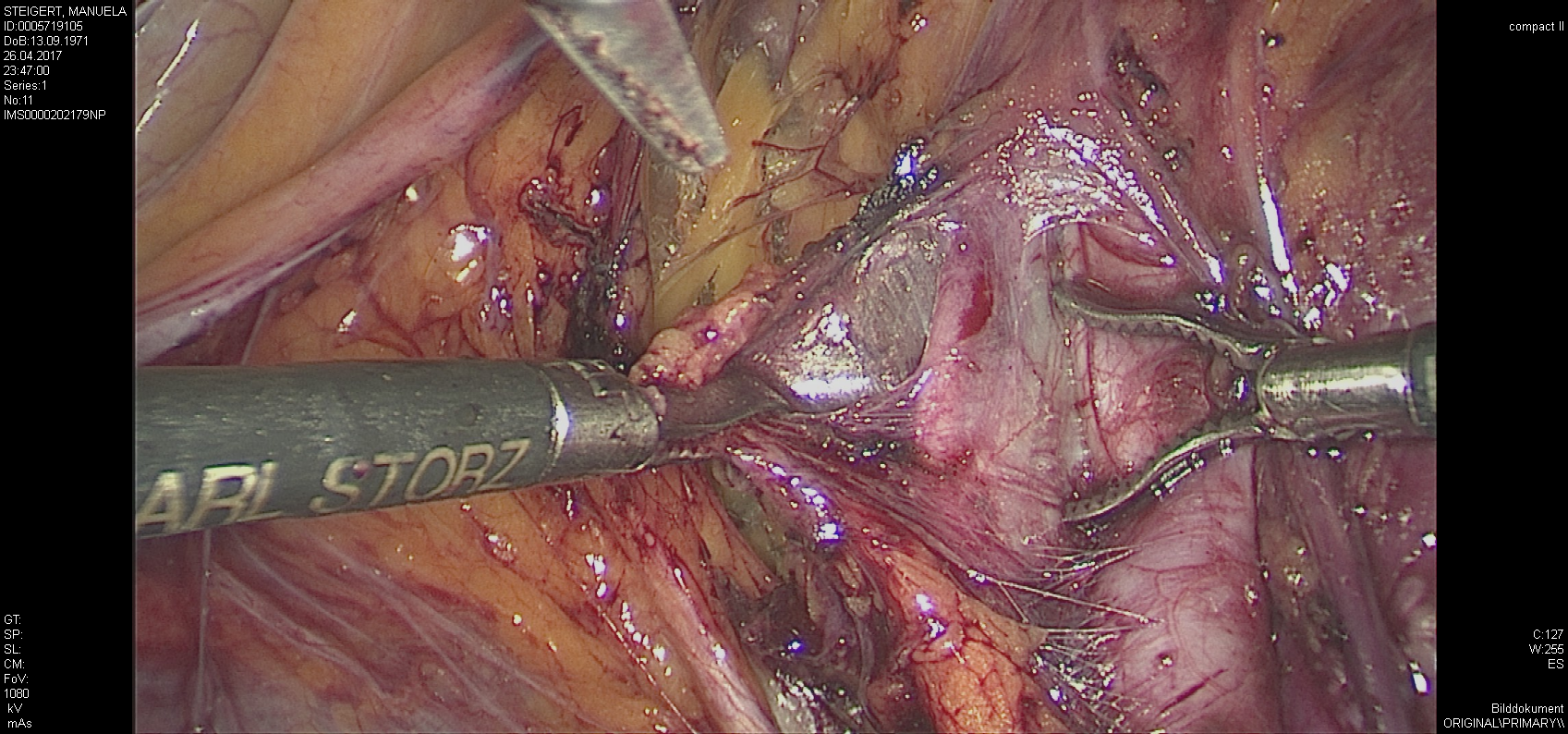 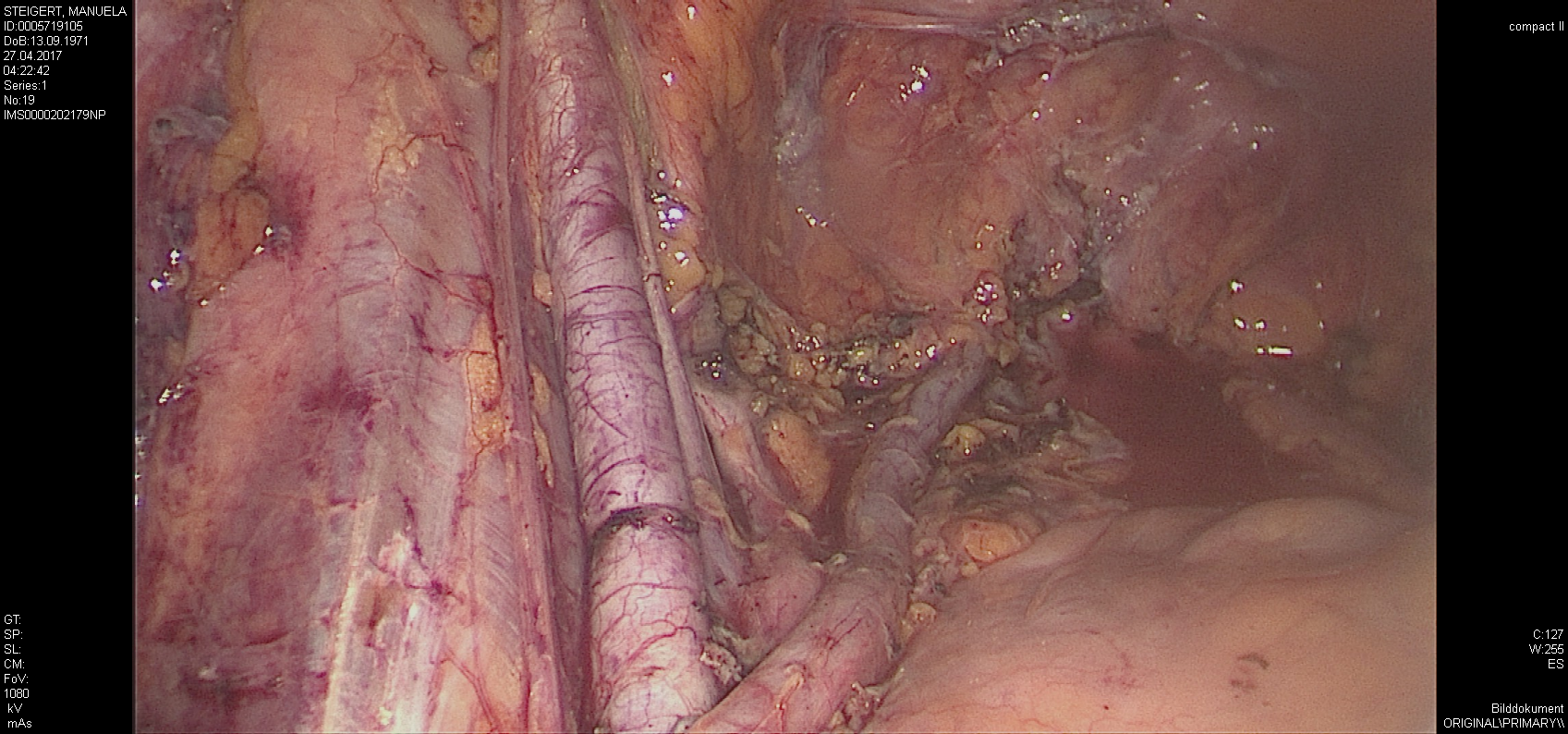 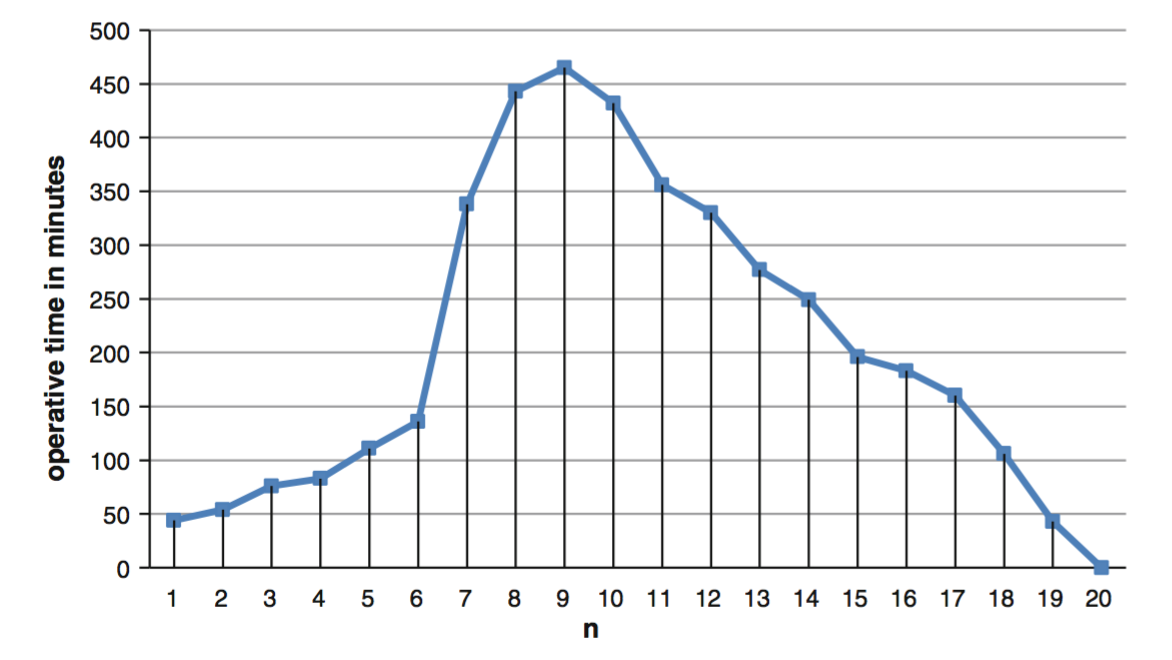 14 | Learning curve for laparoscopic staging of early and locally advanced cervical and endometrial cancer, Morva Tahmasbi Rad, 
       Markus Wallwiener et al, Archives of Gynecology and Obstetrics
Quality assurance and quality intensification:a multidisciplinary concept
Objective guidelines
Cooperations
eHealth
Oncology
Patient
Documentation
15 |